如何遴选面谈，初次面谈
你喜欢怎样的工作？
不想要的工作性质
想要的工作性质
NOT FLEXIBLE
LOW INCOME
WORKING HOURS TOO LONG
BOSS NOT GOOD
NOT GOOD BENEFITS
NO PROMOTION
NO INCREMENT
FLEXIBLE
HIGH INCOME 
SELF IMPROVEMENT
TRAVEL
RECOGNITION
BENEFITS
ETC
你对未来三年有着什么期望与梦想？
- 升上经理
薪水每年都起
能够有多余的时间
-做老板
-坐法拉利
- 环游世界
期望
梦想
从你出生到今天，你觉得那一件事情能让你最骄傲的事？
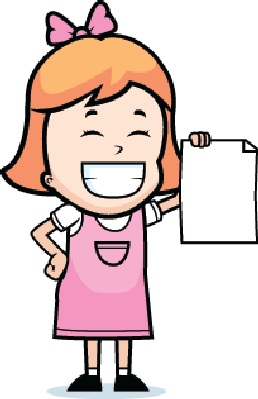 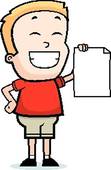 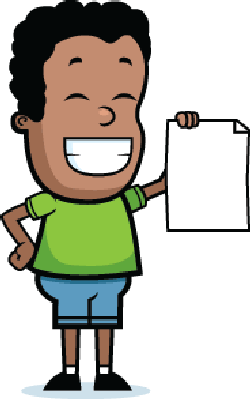 赚钱能力？
课外活动？
工作上能力？
在读书 / 以前期间，有没有做过散工？
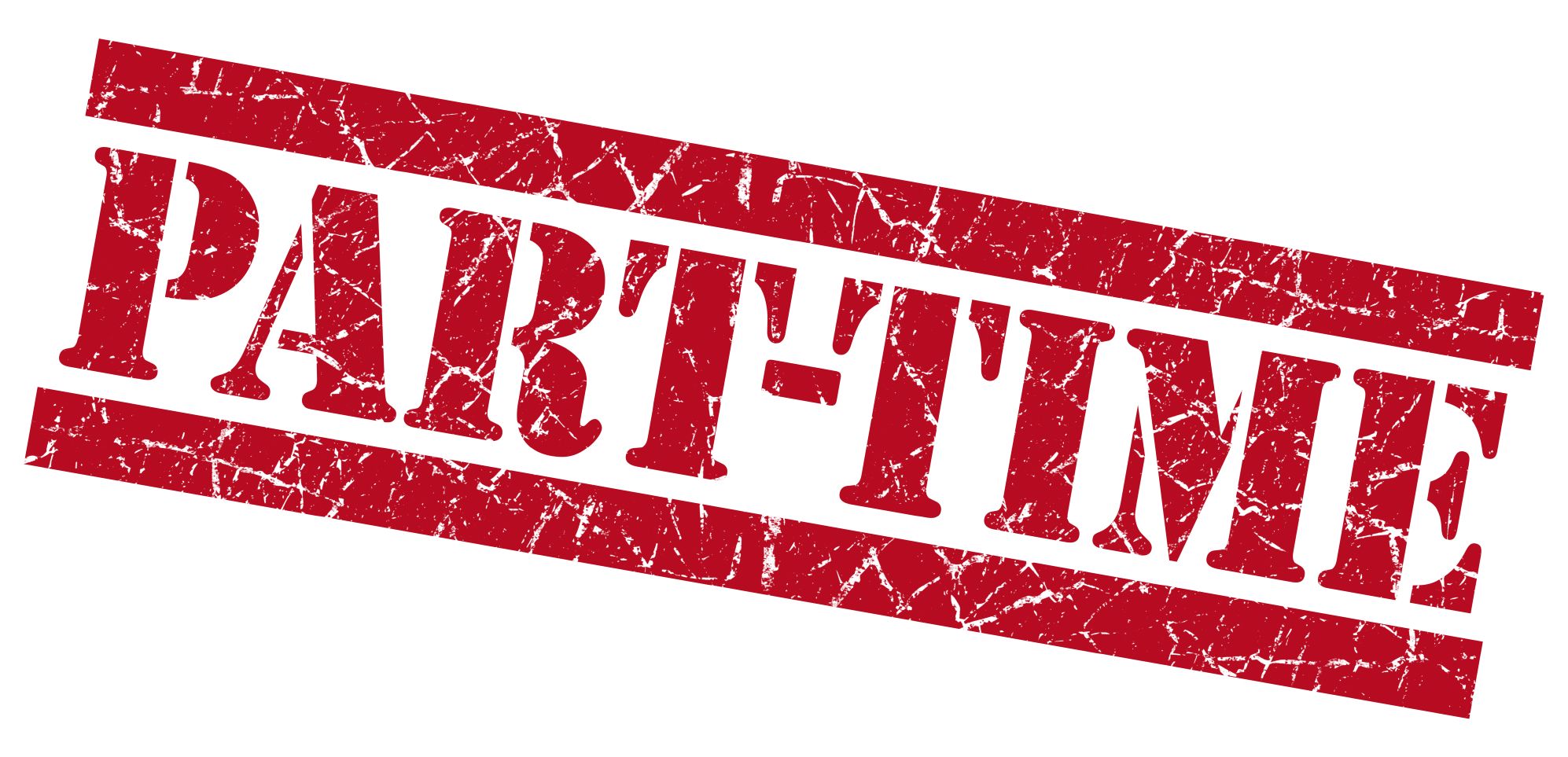 如果今天我问你的父母，兄弟姐妹或朋友，你觉得他们会说你有什么优点？
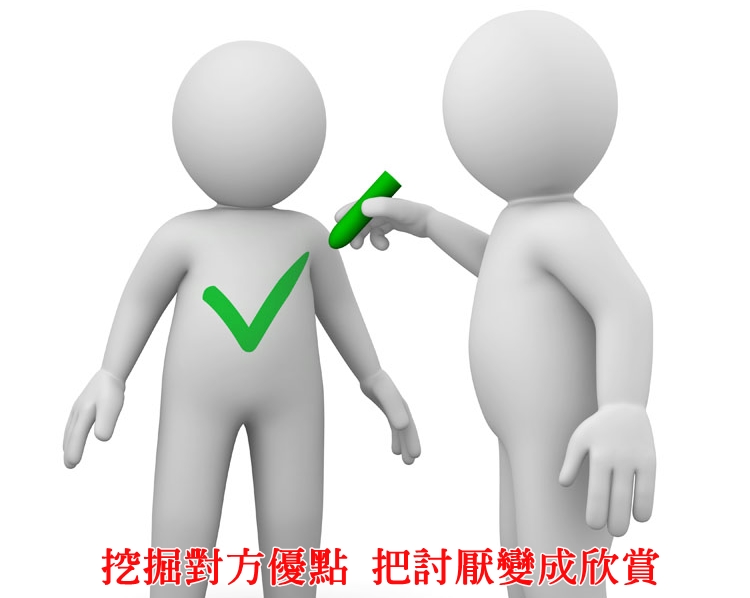 如果钱不是问题，第一件事你最想做什么？
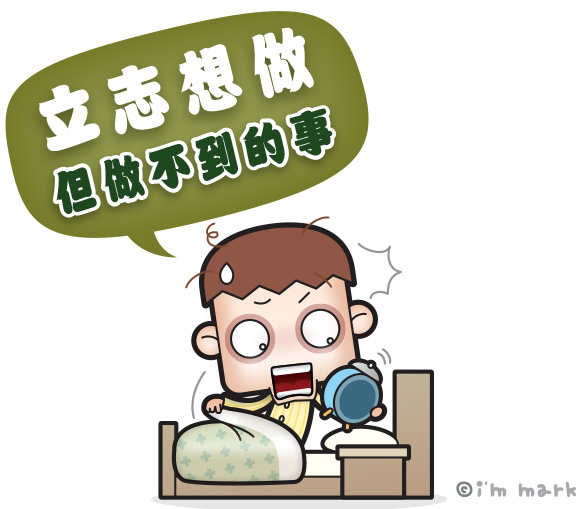 你的成功最大的动力来自哪里？
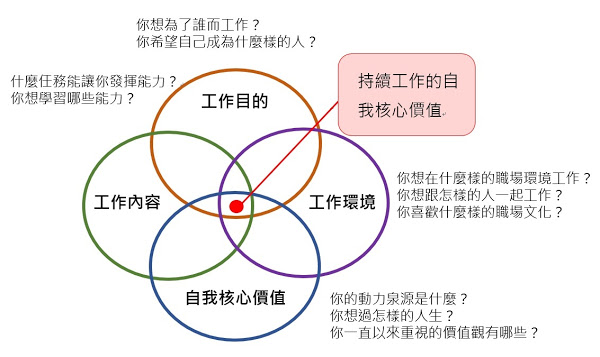 你希望在几岁之前完成你的人生目标？
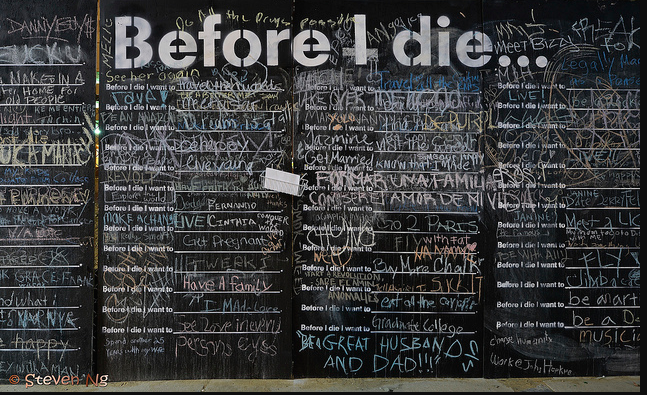 招聘有销售经验 / 银行的人
主动收入
被动收入
VS
1+1+1 
没有倍增
1 > 2 > 4 > 8
一直在倍增
假如薪水在银行 VS 在保险行业
保险行业的佣金
同样的SALES TARGET
银行的薪水
创业 VS 打工
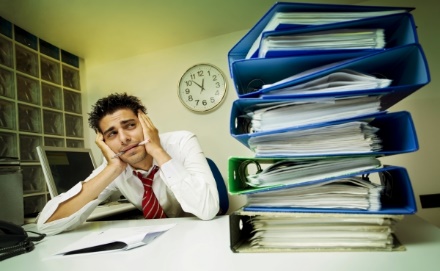 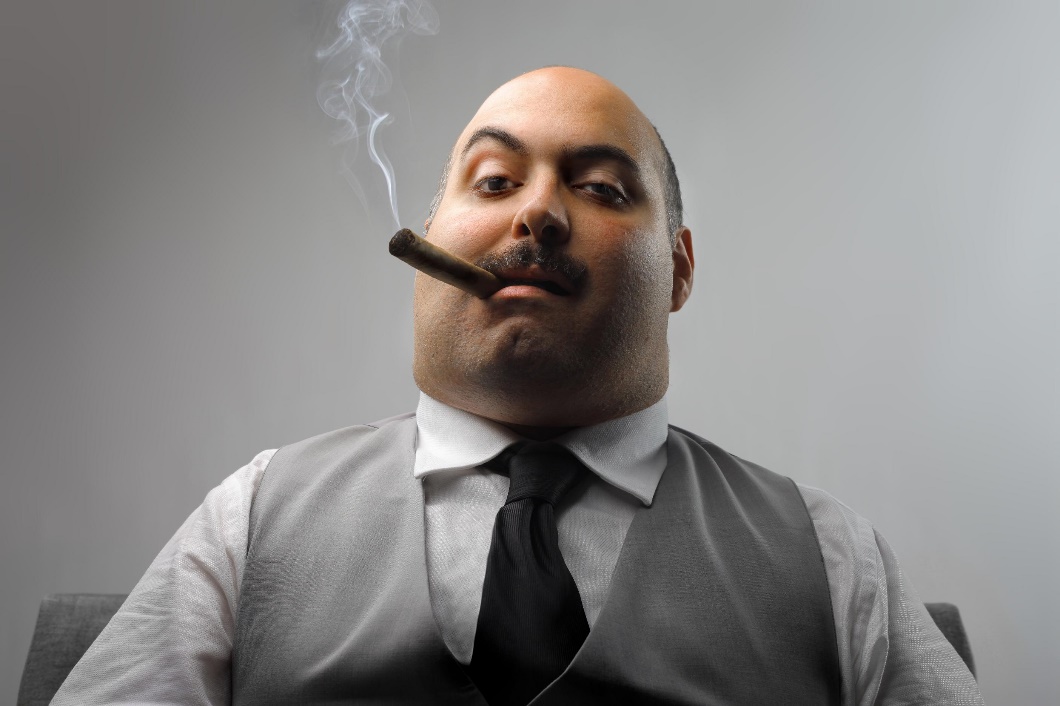 VS
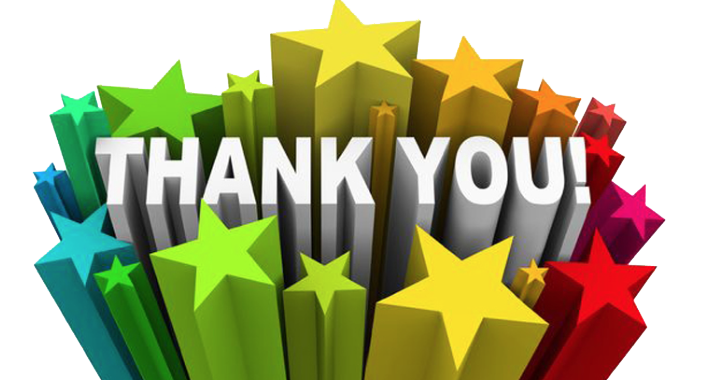 谢谢！